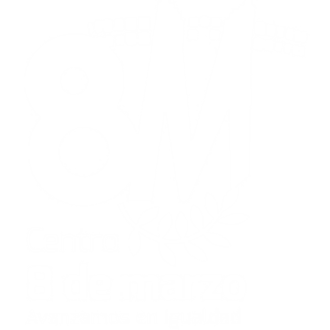 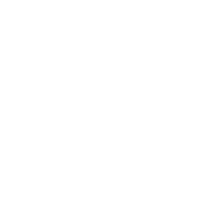 Primeros pasos en internet
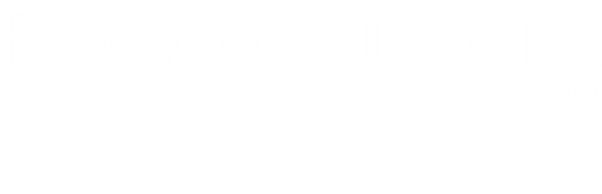 Abrir el navegador
Para empezar a navegar hemos de abrir primero el navegador y escribir una dirección en la barra de navegación.
Al escribir una dirección, no hace falta escribir http:// , el navegador lo añade automáticamente Se ha de escribir correctamente la dirección, sin ningún espacio. 
Utilizaremos letra minúscula, salvo que se indique lo contrario
Escribir dirección
Escribir una dirección "Clica doble” dentro de la barra “Dirección” del navegador y escribe http://www.ayto-fuenlabrada.es/
Una vez escrita la dirección, pulsa “Intro” Al cabo de unos momentos nos aparecerá la "web" El tiempo en que tarde en aparecer la página va en función del tipo de conexión de que dispongas.
Movernos a través de los enlaces de la página
Si mueves el puntero del ratón por encima de la página, encontrarás que de vez en cuando el puntero se transforma en una mano. Si ahora hacemos un "clic" iremos a parar a otra página. Estas zonas donde el puntero se transforma en una mano son llamados “enlaces” o “hipervínculos”.
Reconocer los enlaces
Puedes encontrar enlaces de dos maneras: 
-En un texto, lo reconoceréis porque cuando nos colocamos encima aparece la mano, cambia de color o bien está subrayado. 
-En una imagen, que a veces cambian de color o forma cuando pasamos por encima.
Navegar por internet
Entra en la página: http://www.ayto-fuenlabrada.es/
Pincha en servicios al ciudadano. Clicamos sobre el enlace del icono de igualdad. Miramos la información que nos ofrece
Nos vamos páginas atrás con la flecha de arriba de la izquierda (para volver a la página anterior) y le volvemos a dar otra vez, para que nos lleve a la página inicial 
Hacemos click en el portal del ciudadano, vemos que no nos interesa y volvemos a atrás con la flechita 
Localizamos  el Nuevo Programa de Actividades de la Concejalía de Igualdad. Hacemos click  sobre el enlace y localizamos la actividad que nos gusta.  Consultamos la lista de admitidos y luego descargamos el programa al ordenador.
Para irme al inicio de la página siempre hay arriba del todo un logotipo que si pinchamos nos lleva. 
Escribimos una nueva dirección: www.gamesforthebrain.com, Pinchamos en Arrastrador rompecabezas, y jugamos un poco 
Pinchamos en el logo y pinchamos en Falso (hay que buscar una diferencia) 
Pinchamos en el logo y pinchamos en Obras maestras.
Tarea: Escribir direcciones de páginas
www.eltiempo.es
www.dgt.es
www.elpais.com
www.artehistoria.com
www.masigualdadfuenlabrada.com
La ventana del navegador Mas...
Mueve el puntero del ratón por la página, observa que en algunas zonas el puntero cambia de forma: aparece una mano. Esto indica que es una hipervínculo. Si haces "clic" en este momento el navegador te llevará a otra pagina.
Ventanas y pestañas
Cuando se nos abre una ventana que puede ser de una carpeta, archivo o cualquier programa nos aparece arriba a la derecha los botones para cerrar, maximizar o minimizar, además que abajo en la barra de tareas nos indica que ventana tenemos abierta. Pero cuando estamos en internet podemos tener varias páginas webs abiertas tanto en ventanas como en pestañas, las pestañas son parte de la misma ventana pero podemos ver páginas diferentes. La ventaja de las pestañas es que te permiten tener abiertas distintas páginas sin tener abierto el navegador múltiples veces, aprovechando así mucho más el espacio. Lo mejor es verlo con una imagen. En la primera vemos Internet Explorer con 6 páginas abiertas al estilo clásico.
Ventanas y pestañas II
La navegación por pestañas deja libre por completo la barra de tareas del siguiente modo: Puedes cerrarlas haciendo click en el botón correspondiente, o haciendo click con el botón central del ratón sobre ellas: Para abrir una nueva pestaña le damos al botón + que hay arriba de la web que tenemos abierta. Nos aparecerá una pestaña sin título y podremos escribir la dirección web que queramos.